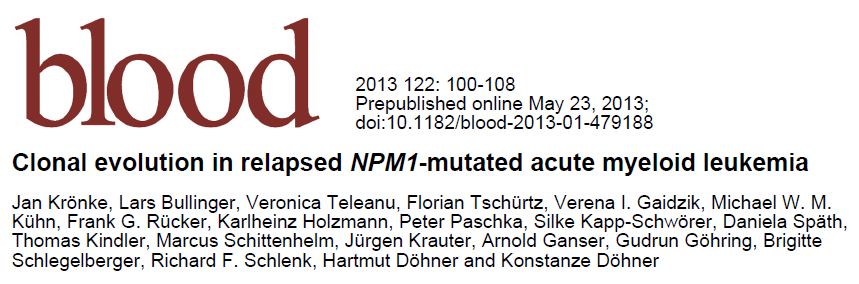 Supervisor: VS 高志平
Reporter: R4 張妙而
Introduction
Mutations in nucleophosmin 1 (NPM1) gene, one of the most common gene mutations 
   (25%-30%) in AML

NPM1mut co-occurs with FLT3, DNMT3A, IDH1,  IDH2, and NRAS, not  in a random order,  instead early and late events
Introduction
A high proportion of NPM1mut AML patients achieve CR with intensive chemotherapy

50% of these patients have relapse during the first 3 years after diagnosis, in particular with concurrent FLT3-ITDs gene
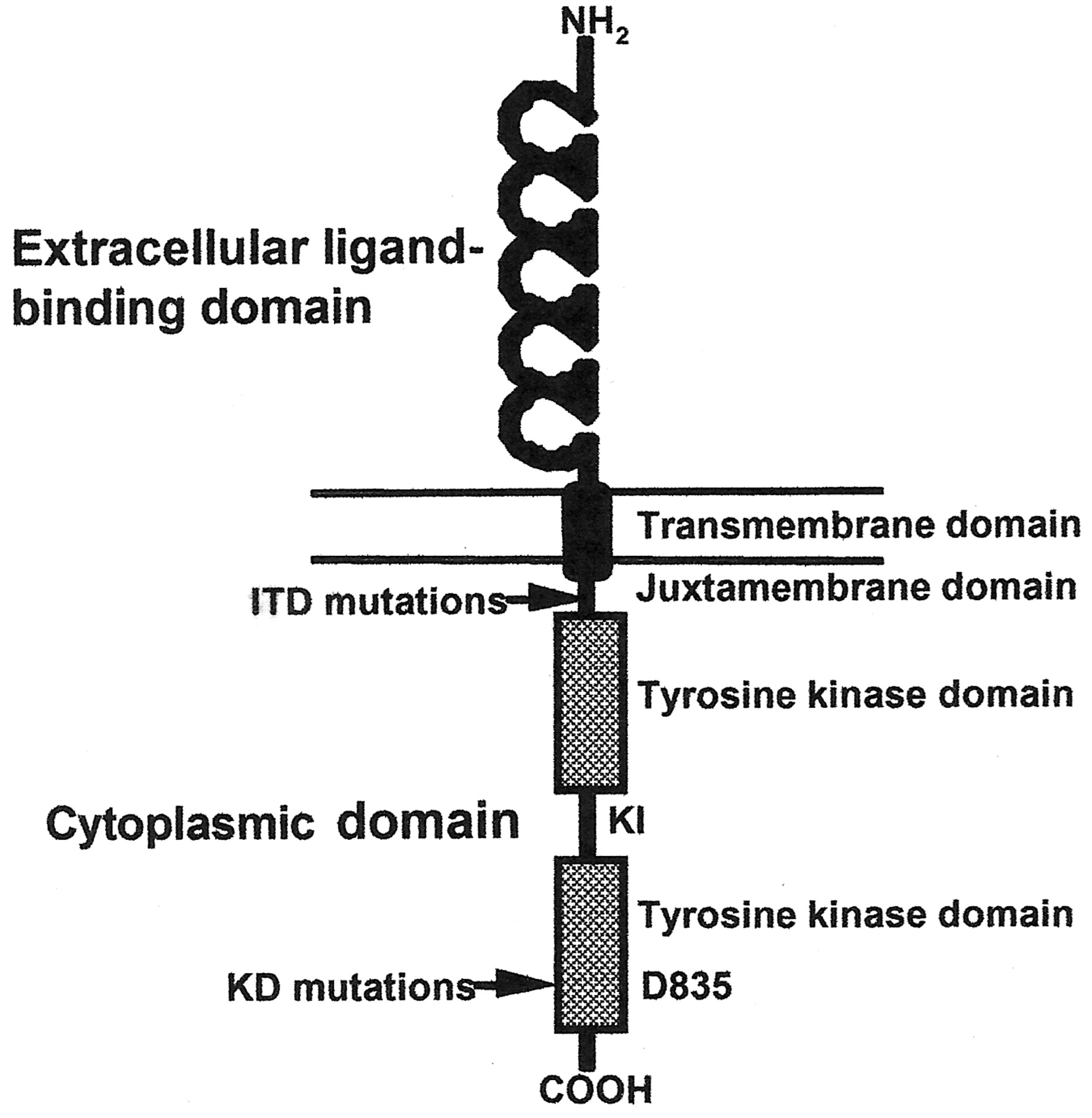 Introduction
NPM1mut,  founder event in the pathogenesis of AML, based on stable over time and maintained at relapse, even after a long latency

Loss of NPM1mut in 10% of relapsed patients, accompanied by chromosomal and molecular changes
Introduction
Clonal evolution is a hallmark of cancer, highly affected by cytotoxic therapy, selecting resistant clones, reoccurrence of the disease

To assess clonal evolution in “AML with NPM1mut,” the author analyzed paired leukemia samples
    at diagnosis and relapse from 53 patients by high-
    resolution SNP-array profiling and mutation
   analysis of 10 AML-associated genes

SNP: single-nucleotide polymorphism
methods
Patients
53 adult AML patients (24-66 y/o)
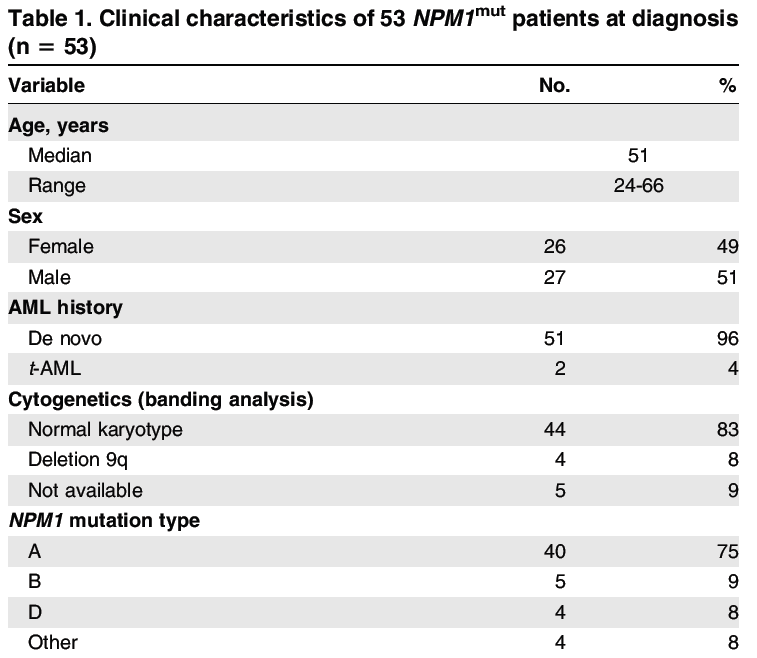 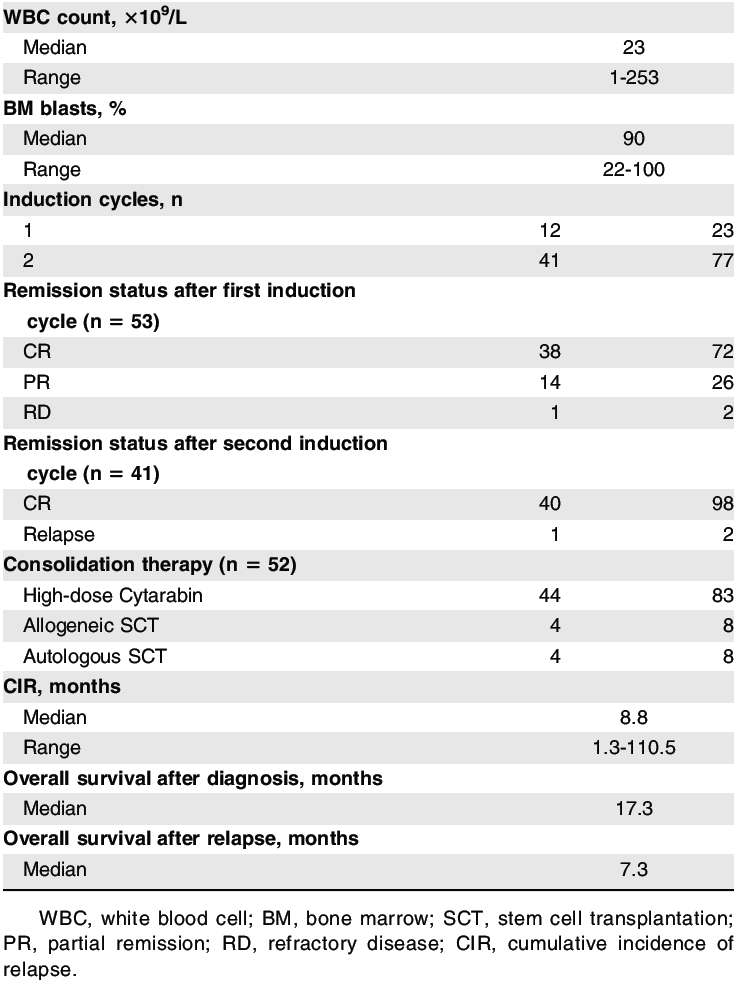 results
Cytogenetics, CNAs, and UPDs at diagnosis and relapse
CNA: copy number alterations, UPD: uniparental disomies
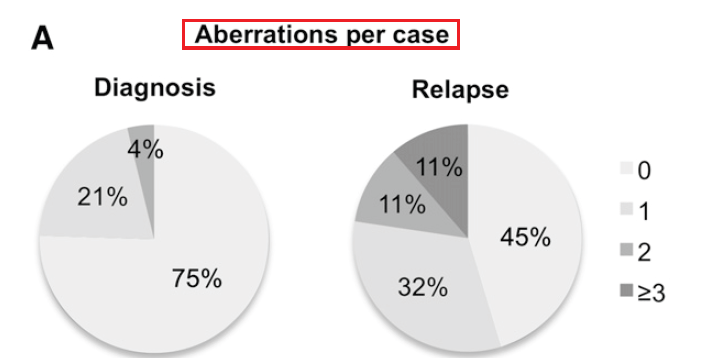 2/53
6/53
11/53
6/53
17/53
Mean number of abberations 0.28 per case/diagnosis to 1.06 per case/relapse
(paired Student t test, P=0.002)
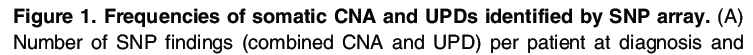 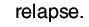 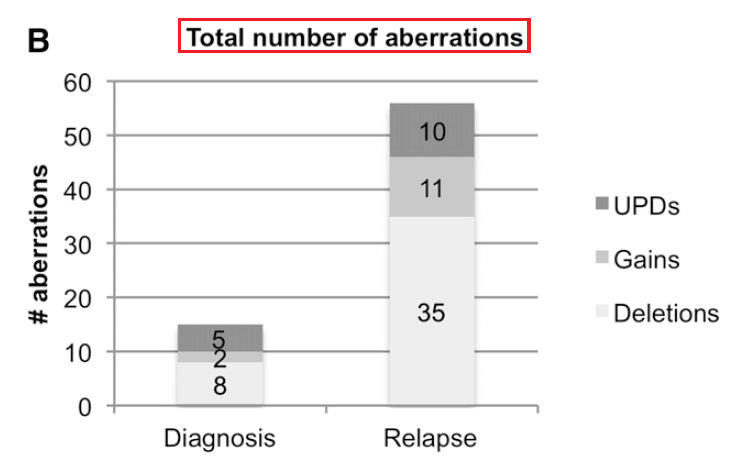 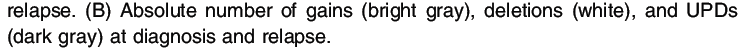 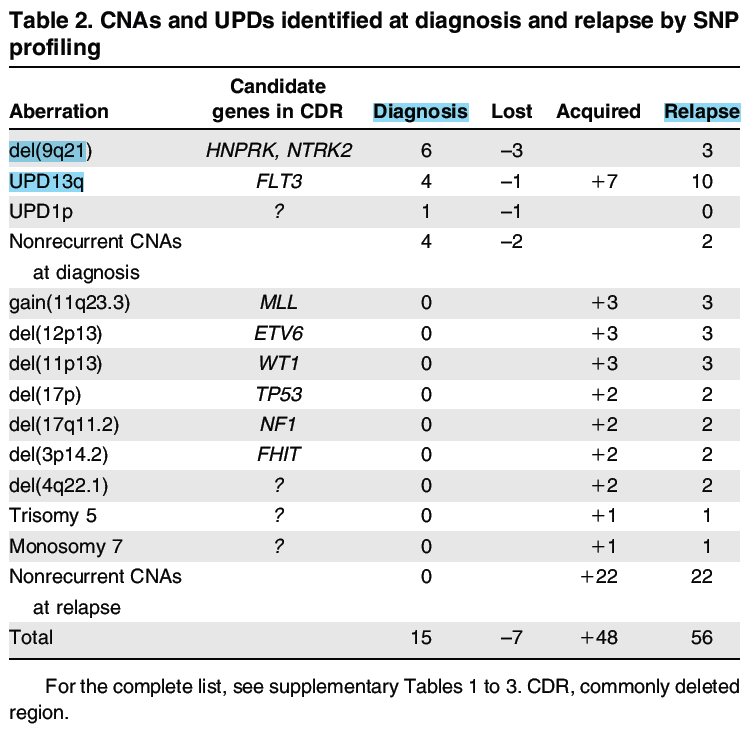 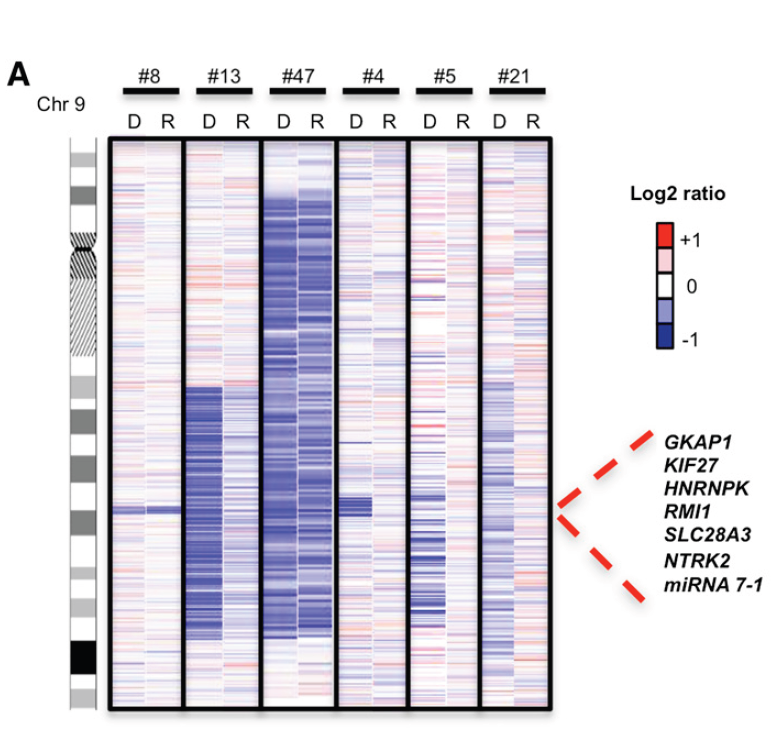 The same
Del(9q) lost
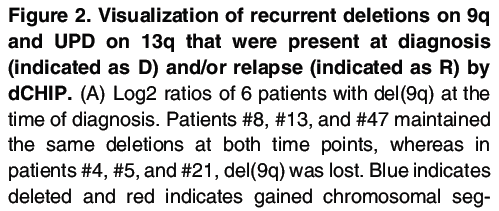 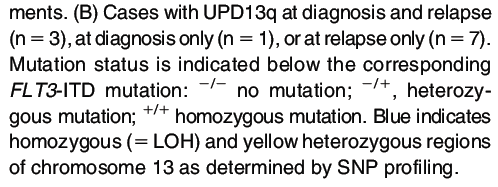 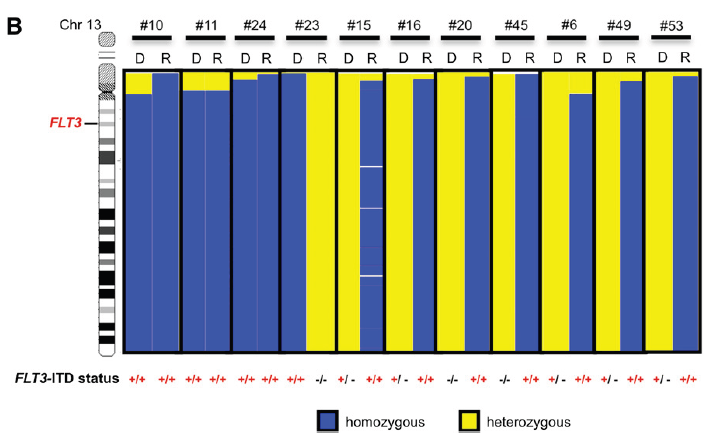 N=3, both
N=7, relapse only
N=1, diagnosis only
Gene mutation pattern at diagnosis and relapse
Stability = mutations persisted in relapse/all mutations in diagnosis

Acquired at relapse = new mutations in relapse/ mutations in diagnosis
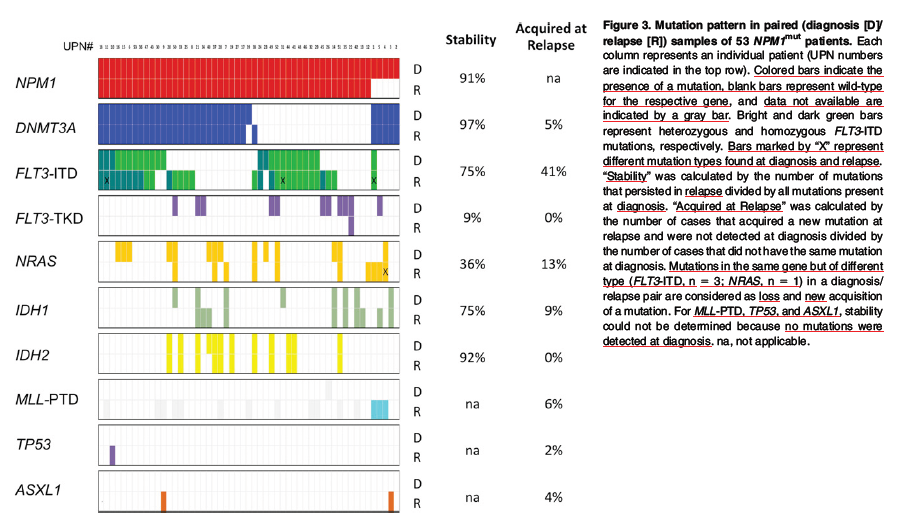 Loss of NPM1 mutation at relapse
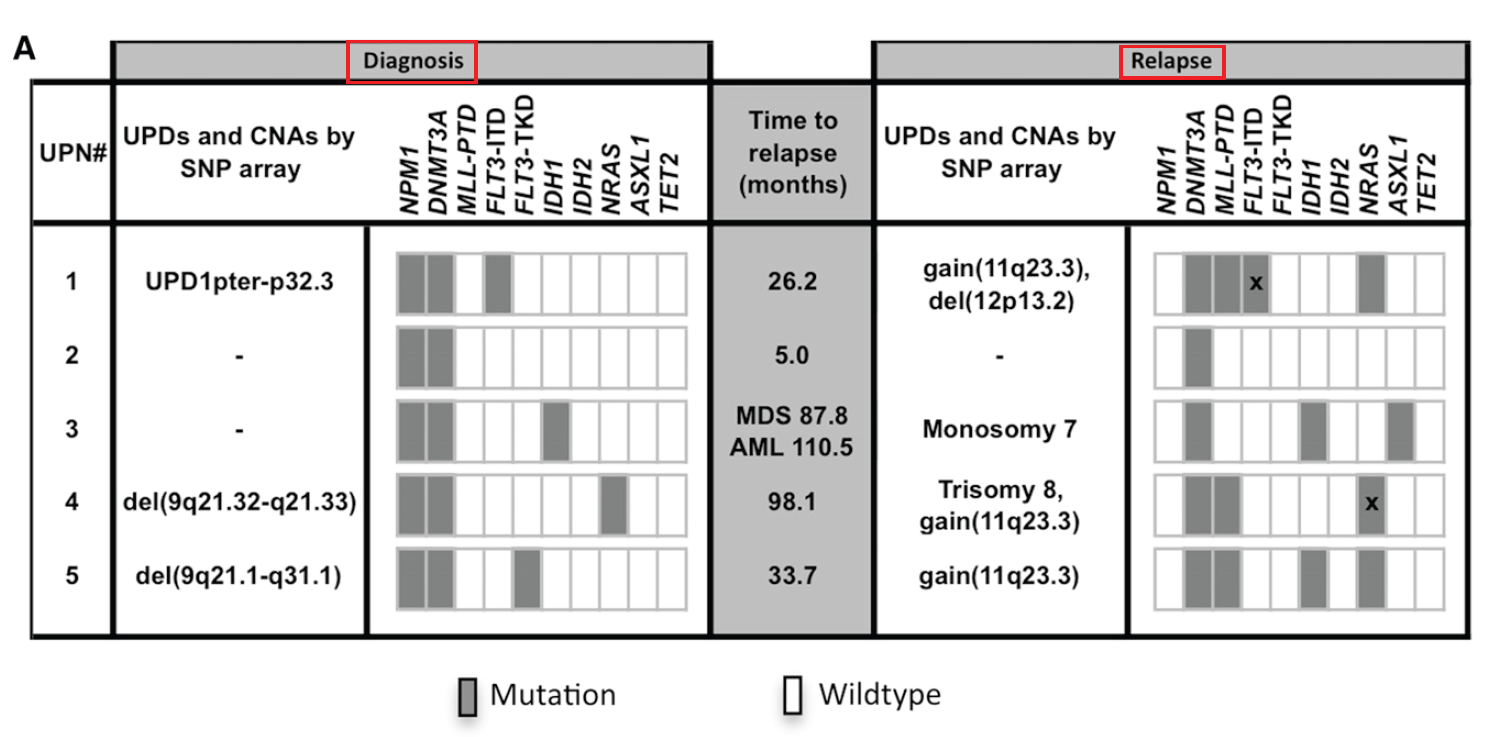 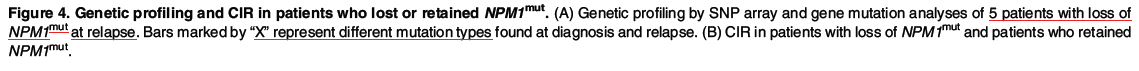 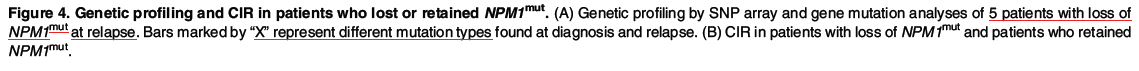 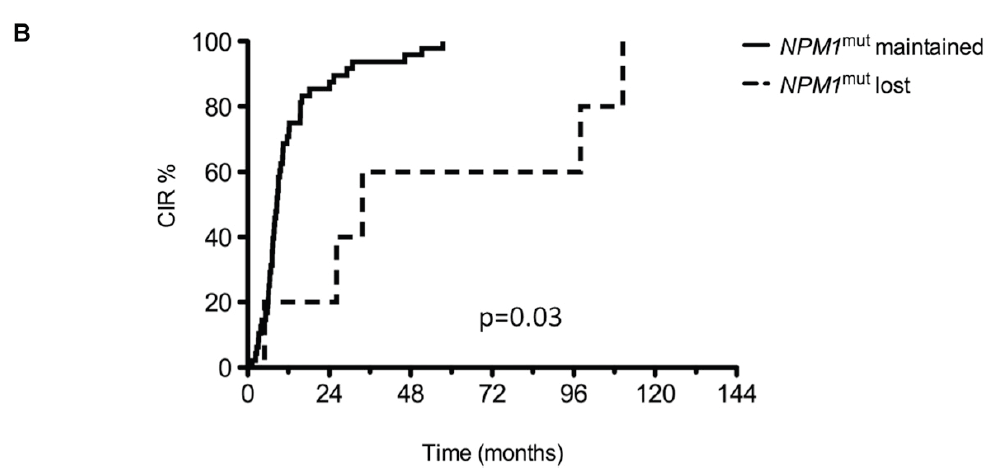 CIR=cumulative incidence of relapse
The median time interval between achievement of CR and relapse in these 5
AML cases was 33.7 months (range, 5.0-110.5 months) and thus
significantly longer than in the 48 patients maintaining the NPM1 mutation
at relapse (median, 8.6 months; range, 1.3-57.4; P=0 .03)
Clonal evolution in NPM1mut AML
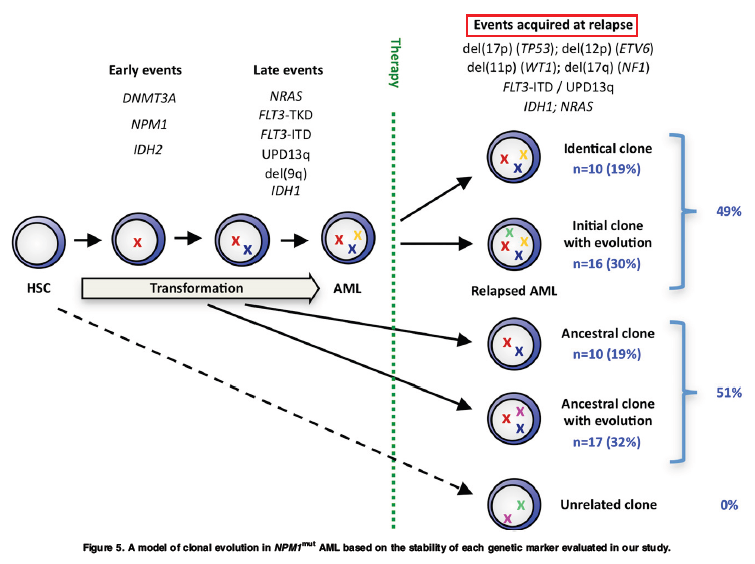 Additional aberration
Lost aberration
Newly acquired gene
discussion
High-resolution SNP-array profiling of 53 relapsed NPM1mut AML patients
0.28 aberration/case at diagnosis
1.06 aberration/case at relapse

A higher genetic complexity at relapse is consistent with previous by chromosomal banding analysis
Most of aberrations found at relapse, associated with high-risk AML, part explain the poor outcome of relapsed AML

No evidence for t-AML that derived from a genetically unrelated hematopoietic clone

Primary leukemia and relapse, genetically
   related and derive directly from the dominant     
   leukemic clone or from a common ancestral clone
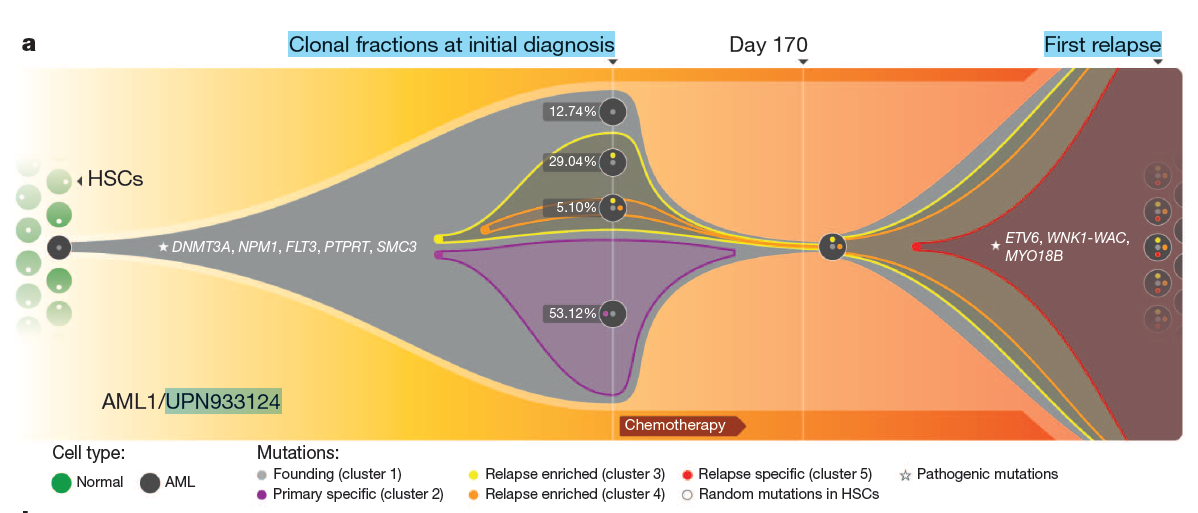 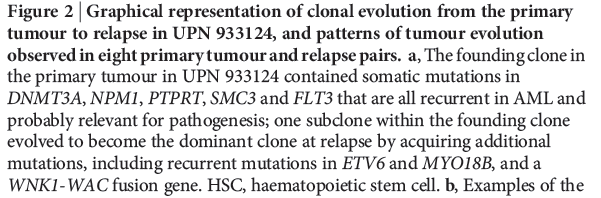 Ding L, Ley TJ, Larson DE, et al. Clonal evolution in relapsed acute myeloid leukaemia revealed by whole-genome sequencing. Nature. 2012; 481(7382):506-510
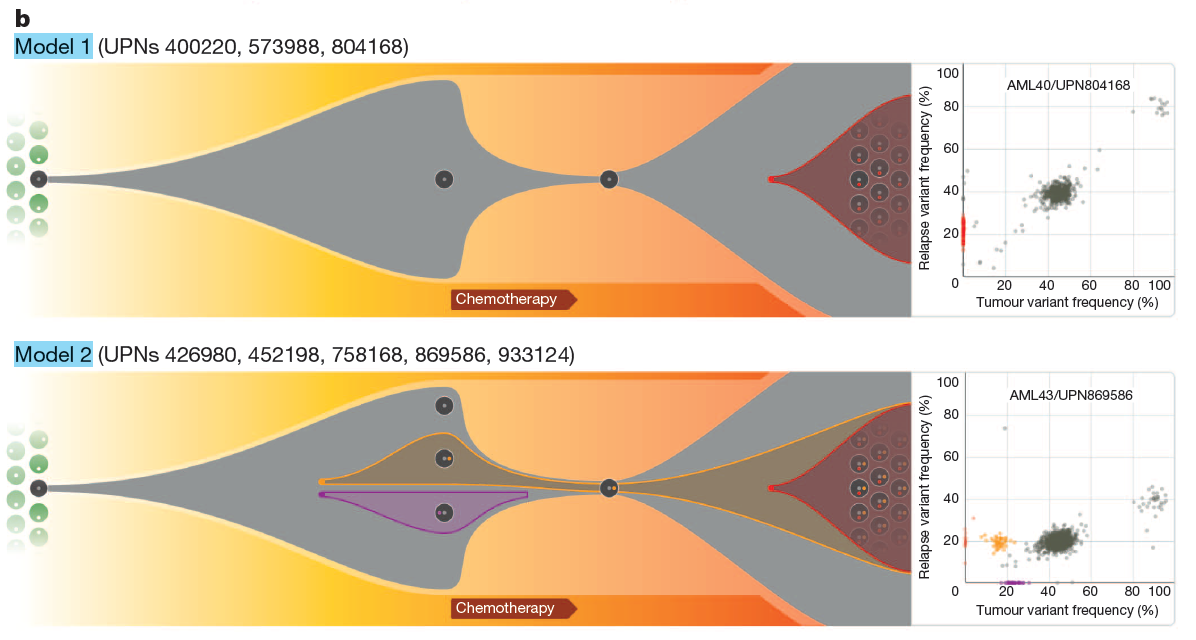 Gain mutations
Survive and expand
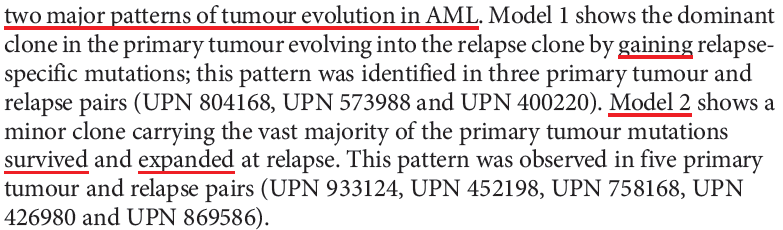 DNA-damaging chemotherapy causes secondary genetic changes in persisting (pre-)leukemic clones

The specific alterations exclusively at relapse, such as 27/del(7q) and derivative chromosome (12;17)(q10;q10), are frequent in previously treated with chemotherapy
A marked increase in the number of a specific type of mutation (transversions) in relapsed AML compared with de novo AML

In conclusion, although NPM1mut is generally considered a primary event in NPM1mut AML, the data of this study suggest that mutations in DNMT3A can precede NPM1 mutations.
Persisting subclones or preleukemic HSCs acquire new secondary aberrations rather than being genetically unrelated t-AML

To achieve long-term leukemia-free survival, future therapies in AML need to eradicate
   all (pre-)leukemic clones present at diagnosis 
   that persist during therapy and contribute to     
   relapse